Latein
Am HCG Beilstein
Latein
QUI INTELLEGIT LINGUAM LATINAM, INTELLEGIT MUNDUM!
Warum haben viele Produkte so seltsame Namen?
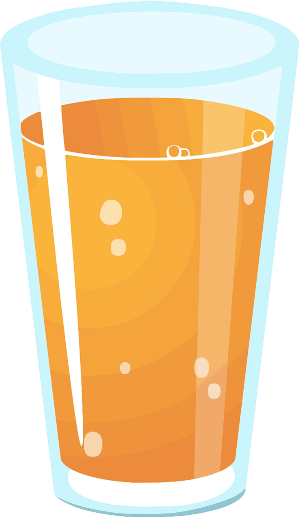 Was sagt Asterix und was hat er von den Römern gelernt?
Was bedeutet eigentlich „Produkt“?
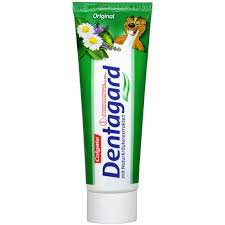 Multivitamin
Womit beschäftigt sich ein „Jurist“??
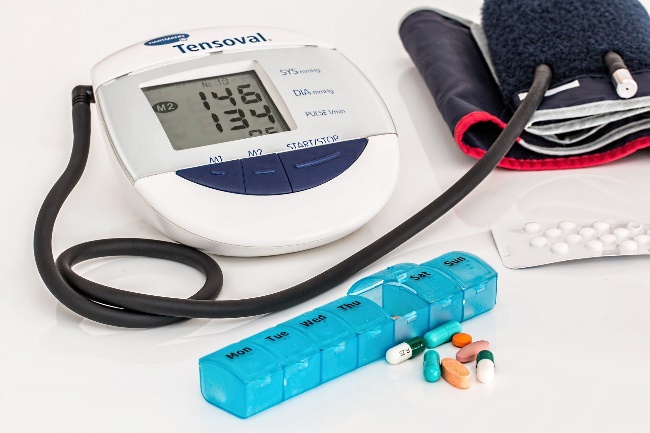 Warum sind medizinische Fachbegriffe meist auf Latein?
© Ehapa-Verlag
Latein
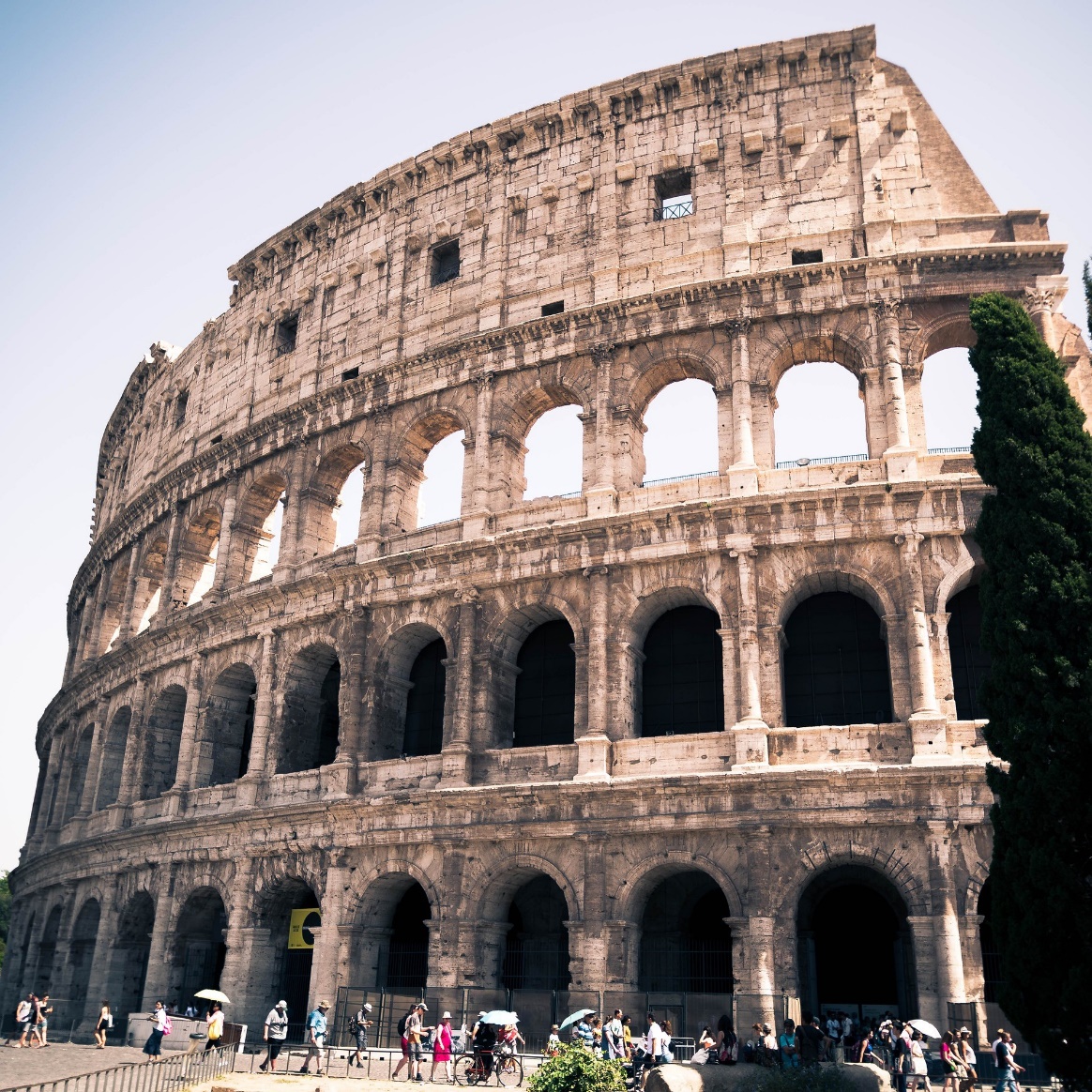 Willst du all diese Fragen beantworten können?

Am HCG Beilstein kannst du Latein als zweite Fremdsprache ab Klasse 7 lernen.
Wir freuen uns auf dich!
Warum Latein?
Der Unterricht ist abwechslungsreich und spannend: Römisches Leben, Römische Geschichte, Götter der Römer, … und das erkunden wir auch selbst z.B. auf Ausflügen

Latein ist DIE europäische Sprache und lebt weiter in Französisch, Spanisch, Italienisch, ...

Wir lernen Grundlagen und Zusammenhänge von Sprache(n) 



 Wer Latein versteht, versteht die Welt!
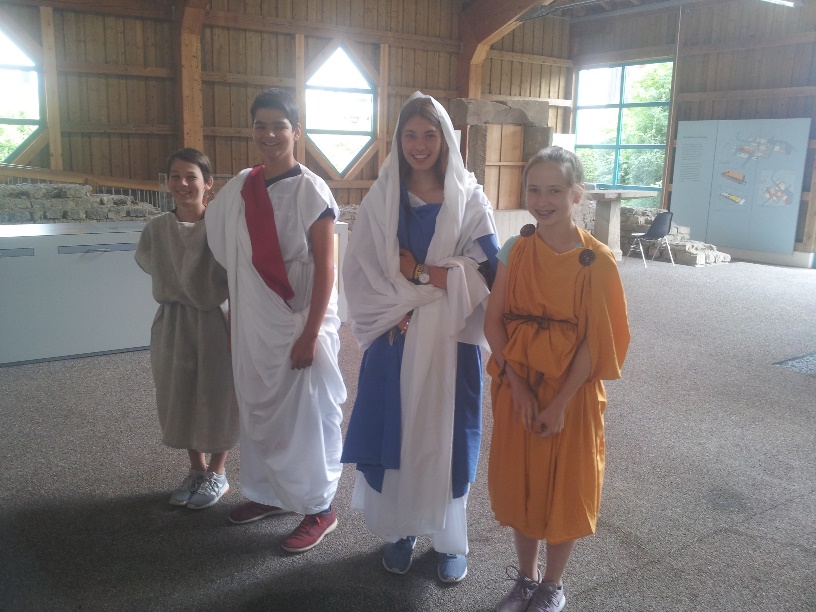 Besuch des Römerhauses Walheim
Latein
Discipuli linguae Latinae vos salutant!
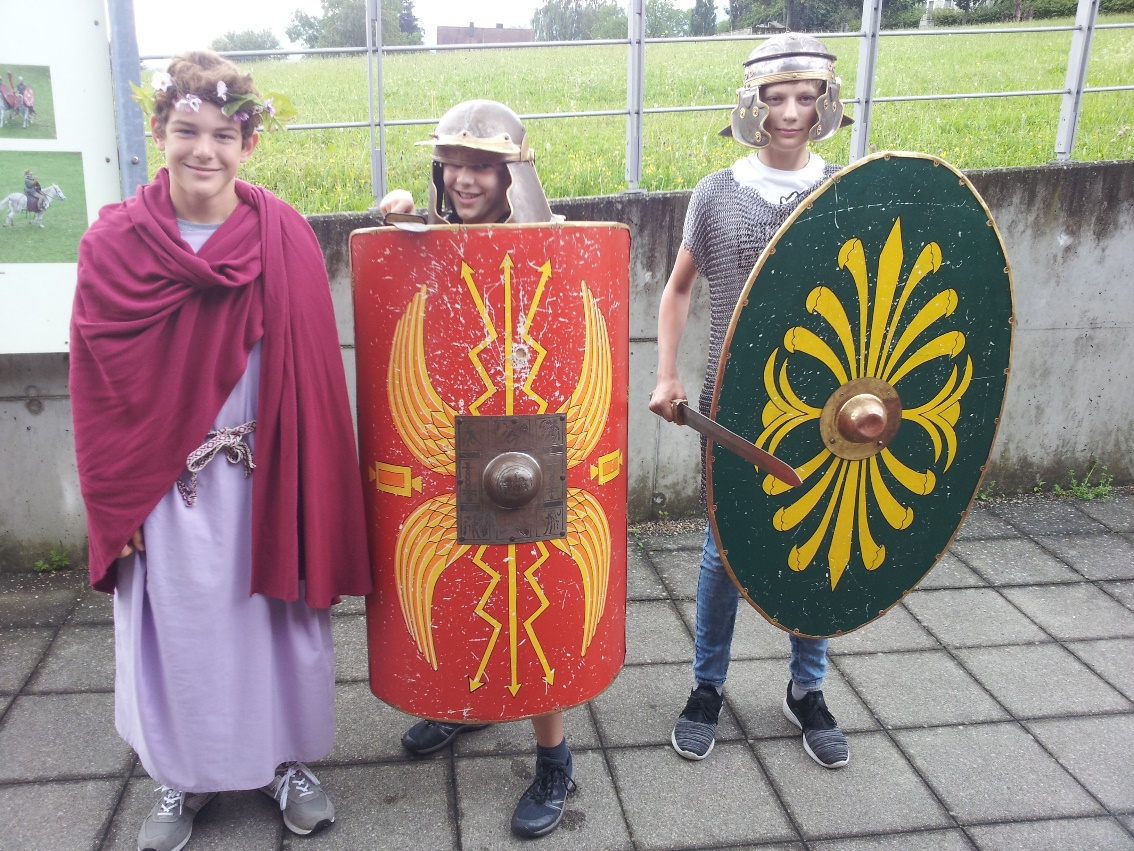 Besuch des Limesmuseums Aalen